2015GENEL SEÇİME GİDERKENTÜRKİYE DE SON SİYASİ DURUM
www.tusiar.com
1
Genel Seçime Giderken Türkiyede Son Siyasi Durum
İÇİNDEKİLER
► 1.ARAŞTIRMANIN KİMLİĞİ			
► 2. DEMOĞRAFİK BİLGİLER
► 3. ARAŞTIRMA SONUÇLARI
www.tusiar.com
2
Genel Seçime Giderken Türkiyede Son Siyasi Durum
SUNUŞ
	TÜSİAR 2002’den beri araştırma sektöründe faaliyet gösteren bir kurumdur. Sosyal sorumluluğunun bir gereği olarak TÜSİAR Bölgesel ve Ulusal bazda  siyasal, toplumsal, ekonomik, kültürel gelişmeleri ve bu gelişmelere dair algıları araştırarak kamuoyuyla paylaşmaktadır.
	Bu araştırma TÜSİAR’ın öz kaynaklarıyla yapılmıştır. Araştırmanın herhangi bir sponsoru bulunmamaktadır.
	Bu Araştırma,  Tüsiar Genel Koordinatörü Araştırmacı Av.Hasan YEL’in gözetiminde gerçekleşmiştir.
www.tusiar.com
3
Genel Seçime Giderken Türkiyede Son Siyasi Durum
GENEL DEĞERLENDİRME
www.tusiar.com
4
Genel Seçime Giderken Türkiyede Son Siyasi Durum
► Genel Seçime Giderken Türkiyede Son Siyasi Durum
	
	Haziran ayında yapılacak olan Milletvekili genel seçimi  ile ilgili seçmenin algısını belirlemek üzere, 01 – 10  Ocak  2015 tarihlerinde, TÜİK örneklem verileri dikkate alınarak Türkiye’nin 7 coğrafi bölgesinde, 42 il ve 211  ilçede, 18 yaş ve üstü seçmen nüfusunu temsil eden 2107 ’si Erkek, 2046’sı  kadın olmak üzere toplam 4.153 denekle, hanelerde yüz yüze görüşme metoduyla yaptığımız Milletvekili genel  seçimi ile ilgili Türkiye geneli son durum tespit anketini kamuoyu ile paylaşıyoruz.
	Örneklemin seçimi, basit tesadüfi anket yöntem ile gerçekleştirilmiş olup, görüşülecek deneklerin belirlenmesinde  cinsiyet , yaş ve eğitim  kotaları uygulanmıştır.
	Araştırma sonuçlarının  saha ve bilgisayar ortamında gerçekleştirilen kontrollerden sonra analizler ile elde edilen bulguların tutarlılığı gözlemlenmiştir. 	Araştırmanın güven aralığı % 95 hata payı (+ - ) % 3 dir.

Araştırmanın Saha Çalışması  42 İl 211 İlçede  Gerçekleştirilmiştir.
	Adana, Afyonkarahisar, Ankara, Antalya, Balıkesir, Bartın, Bitlis, Bolu, Bursa, Çanakkale, Çorum, Denizli, Diyarbakır, Edirne, Erzurum, Eskişehir, Gaziantep, Hatay, İstanbul, İzmir,kahramanmaraş, Karabük, Kars, Kayseri, Kocaeli, Konya, Malatya, Manisa, Mardin, Mersin, Muğla, Rize, Sakarya, Samsun, Siirt, Sivas, Şanlıurfa, Tekirdağ, Tokat, Trabzon, Yalova
www.tusiar.com
5
Genel Seçime Giderken Türkiyede Son Siyasi Durum
DEMOĞRAFİK BULGULAR
www.tusiar.com
6
Genel Seçime Giderken Türkiyede Son Siyasi Durum
Deneklerin Cinsiyete  göre dağılımları
www.tusiar.com
7
Genel Seçime Giderken Türkiyede Son Siyasi Durum
Deneklerin yaş grubuna göre dağılımları
www.tusiar.com
8
Genel Seçime Giderken Türkiyede Son Siyasi Durum
Deneklerin öğrenimine  göre dağılımları
www.tusiar.com
9
Genel Seçime Giderken Türkiyede Son Siyasi Durum
Başbakan Ahmet DAVUTOĞLUN'u 
Başarılı buluyormusunuz ?
www.tusiar.com
10
Genel Seçime Giderken Türkiyede Son Siyasi Durum
Çözüm Sürecini Destekliyor musunuz ?
www.tusiar.com
11
Genel Seçime Giderken Türkiyede Son Siyasi Durum
Size göre Bugün Milletvekili 
Genel Seçimi yapılacak olsa hangi parti kazanır ?
www.tusiar.com
12
Genel Seçime Giderken Türkiyede Son Siyasi Durum
Bugün Milletvekili Genel Seçimi yapılacak 
olsa  hangi partiye oy verirdiniz?
www.tusiar.com
13
Genel Seçime Giderken Türkiyede Son Siyasi Durum
Bilgi Üretiyoruz
 Değerinize Değer Katıyoruz.

TÜSİAR ARAŞTIRMA DANIŞMANLIK LTD.ŞTİ.
Türkiye’nin Strateji Araştırma Merkezi
Tel: +850 303 94 42
14
Genel Seçime Giderken Türkiyede Son Siyasi Durum
www.tusiar.com
AK PARTİAnket İleSeçim Kıyası
CHP
Anket İleSeçim Kıyası
MHP Anket İleSeçim Kıyası
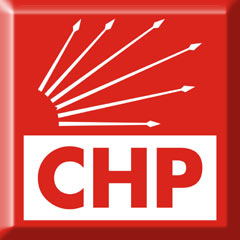 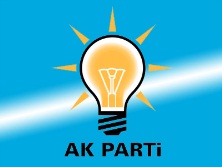 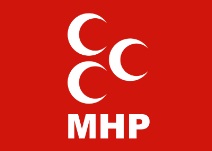